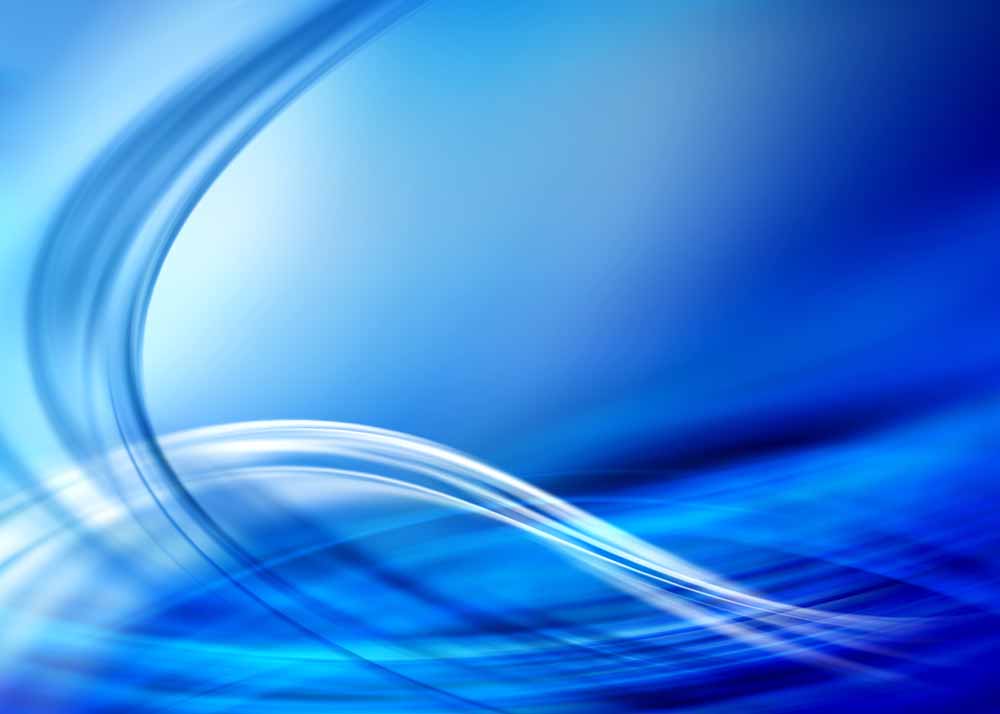 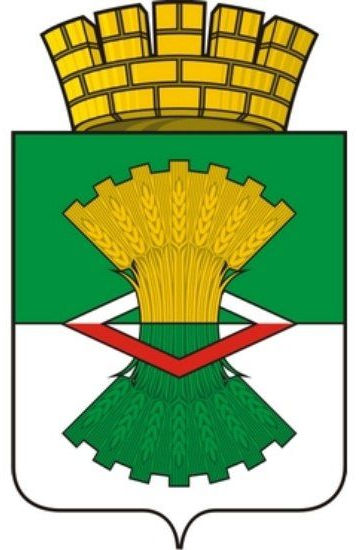 Махнёвское муниципальное образование
ИСПОЛНЕНИЕ БЮДЖЕТА 
ЗА 2022 ГОД
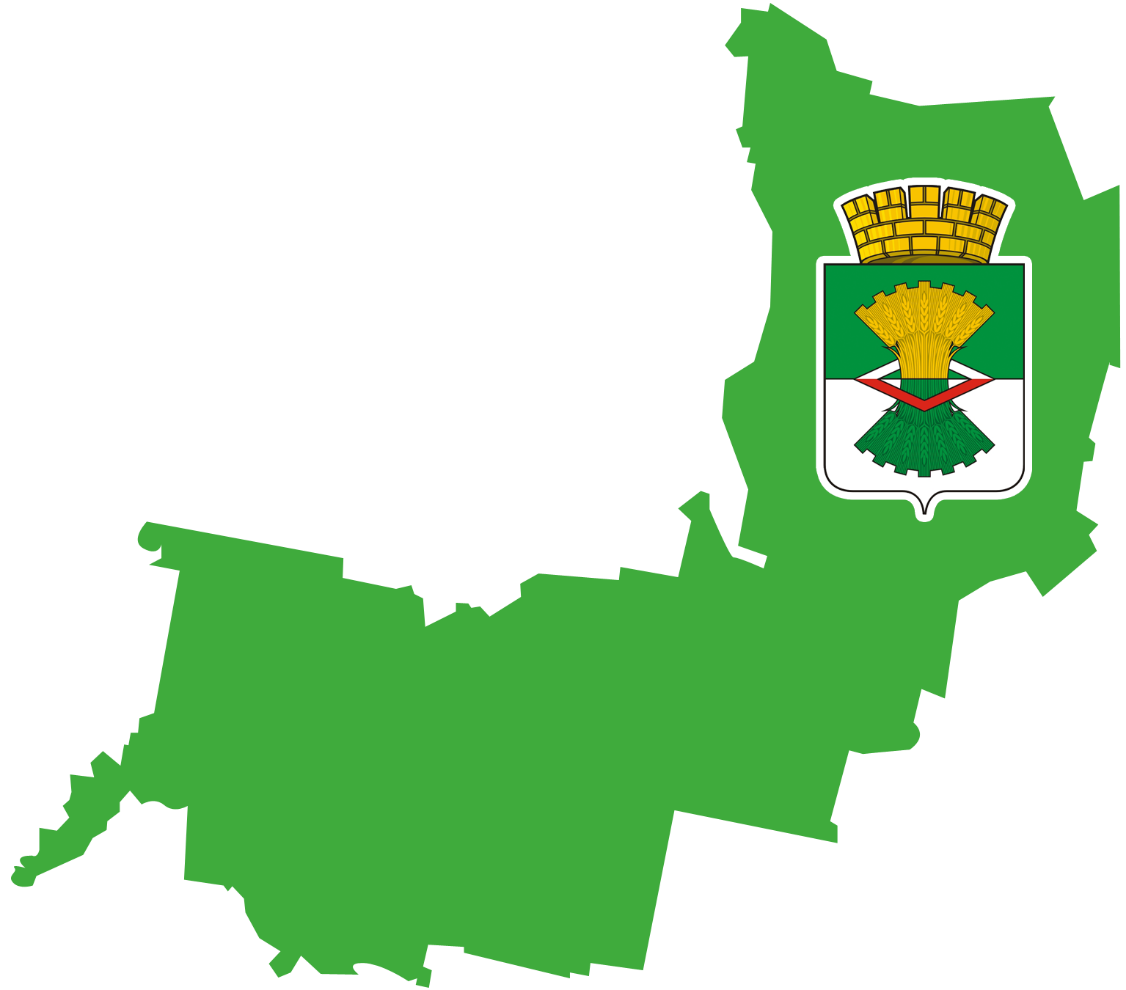 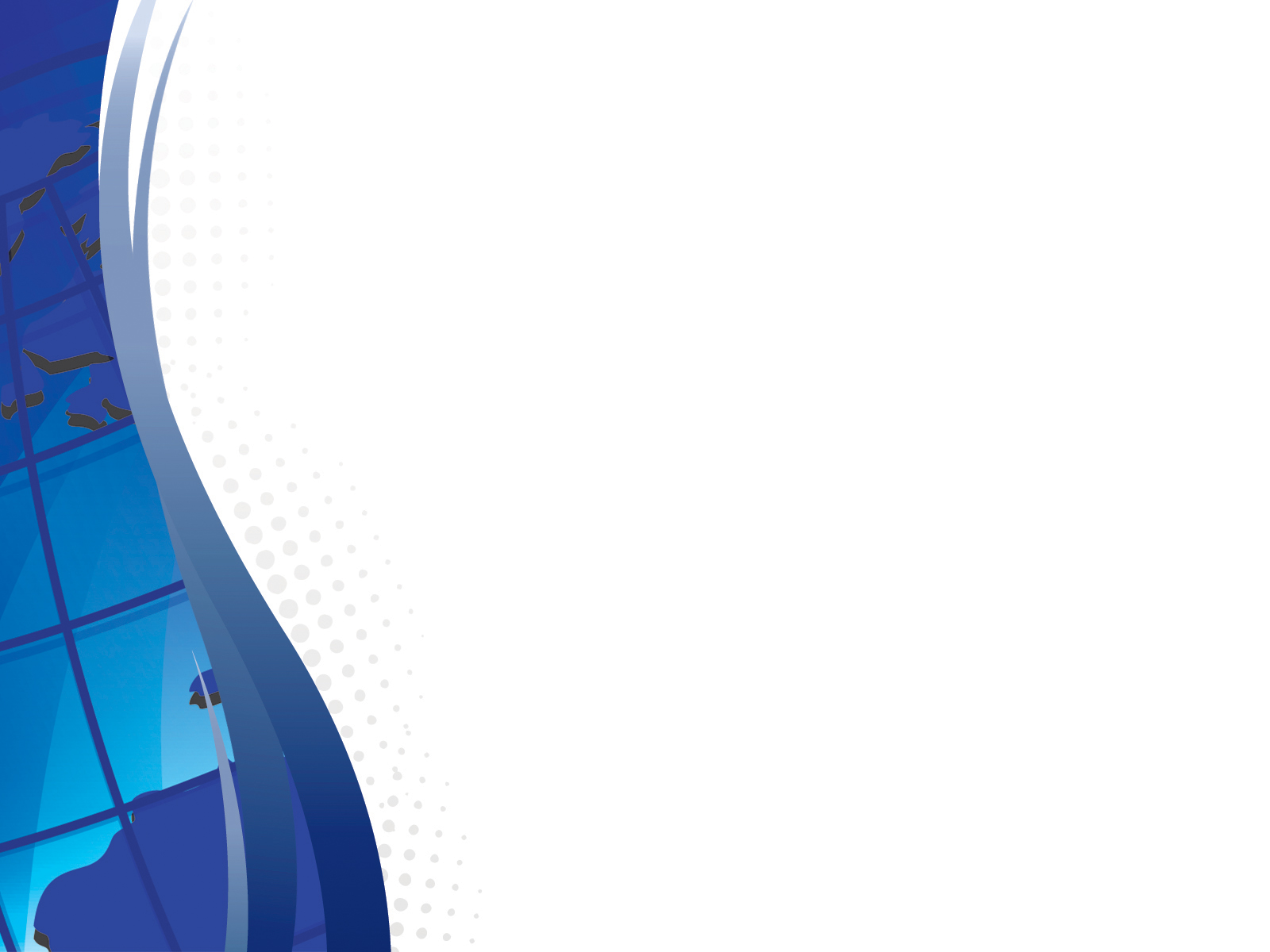 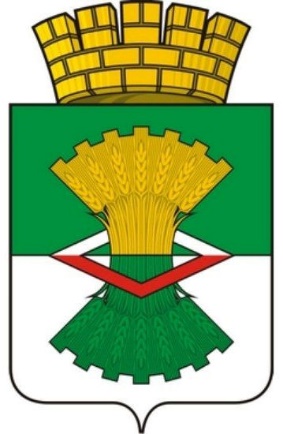 ИСПОЛНЕНИЕ  БЮДЖЕТА
По доходам
По расходам
Составление и утверждение  отчета об исполнении бюджета
Является важной формой  контроля над исполнением бюджета
Обеспечение полного и своевременного  поступления
 в бюджет  отдельных видов доходов, 
в первую очередь налогов, сборов, доходов от использования имущества и других обязательных платежей  по каждому источнику 
в соответствии 
с утвержденным бюджетным планом
Последовательное финансирование мероприятий, предусмотренных  решением
 о бюджете,  
в пределах утвержденных сумм, с целью исполнения  принятых муниципальным образованием расходных обязательств
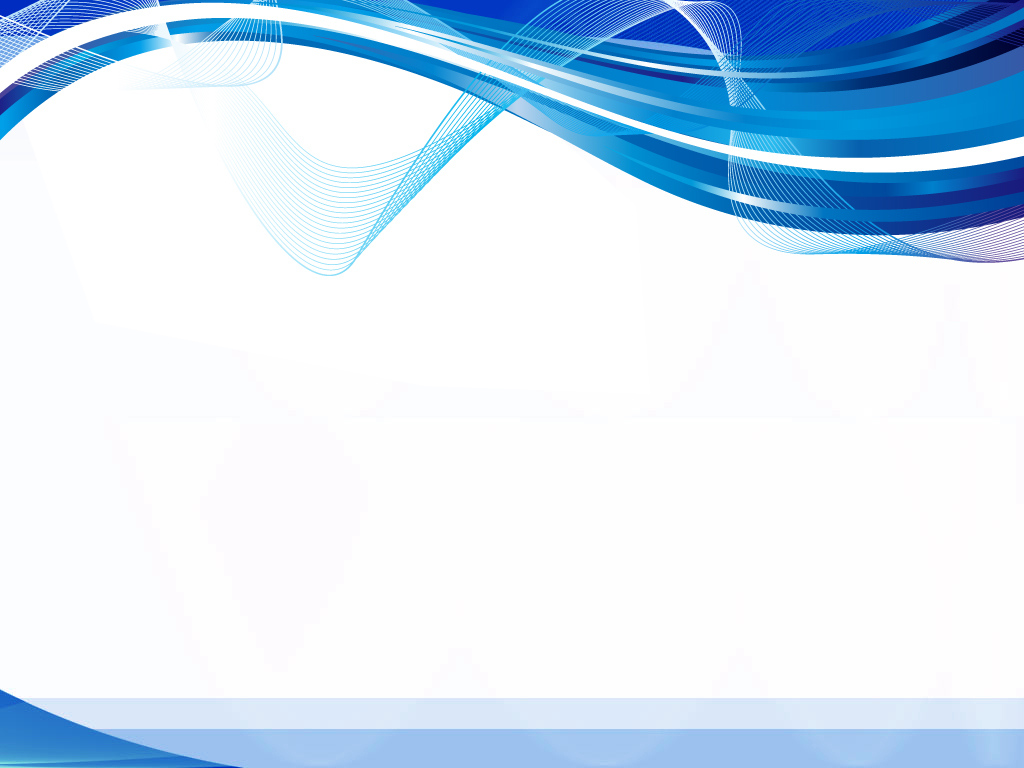 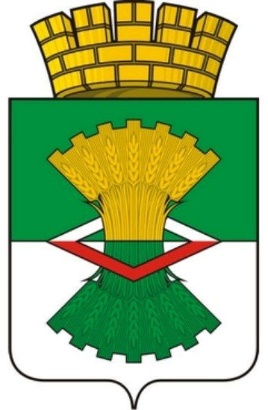 Составление и утверждение годового отчета об исполнении бюджета является важной формой контроля за исполнением бюджета
Этапы составления и утверждения отчета об исполнении бюджета:
Отчет об исполнении бюджета составляется в установленном порядке на основании сводной бюджетной отчетности соответствующих главных администраторов бюджетных средств
•До 1 апреля текущего финансового года
Представление отчета об исполнении бюджета в контрольный орган для осуществления внешней проверки
Представление отчета об исполнении бюджета и сопутствующих материалов в Думу Махнёвского мо до 1 мая
Составление отчета об исполнении бюджета за прошедший финансовый год
•До 1 марта текущего финансового года
Рассмотрение и утверждение отчета об  исполнении бюджета
•Отчет об исполнении бюджета утверждается решением Думы муниципального образования
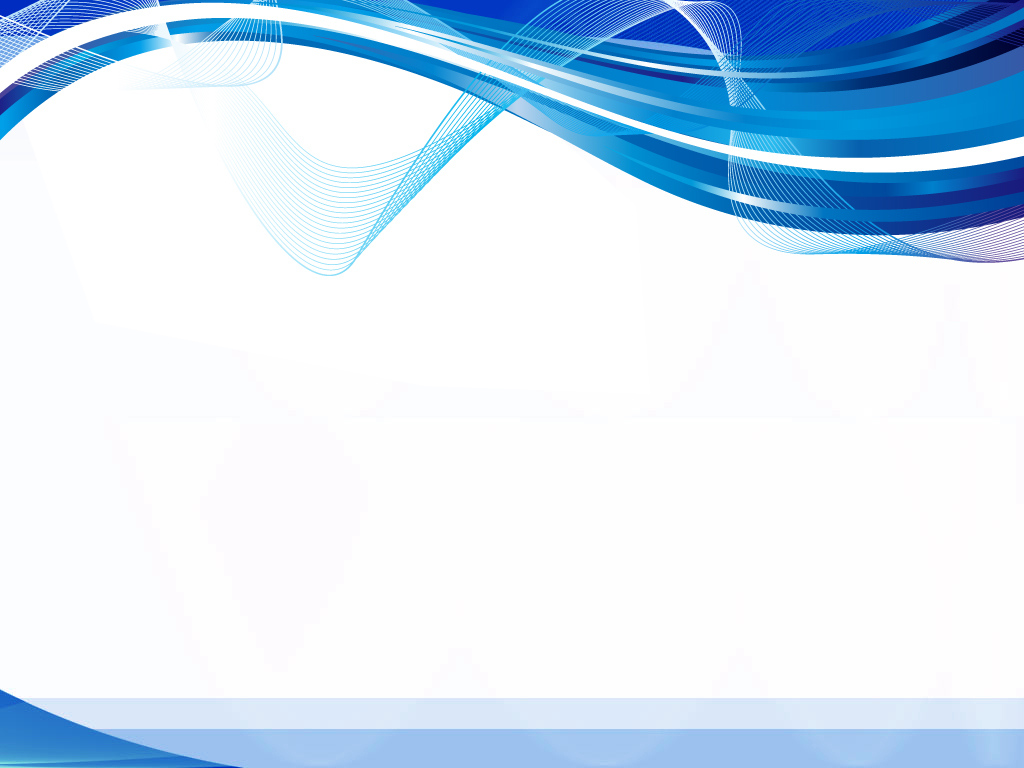 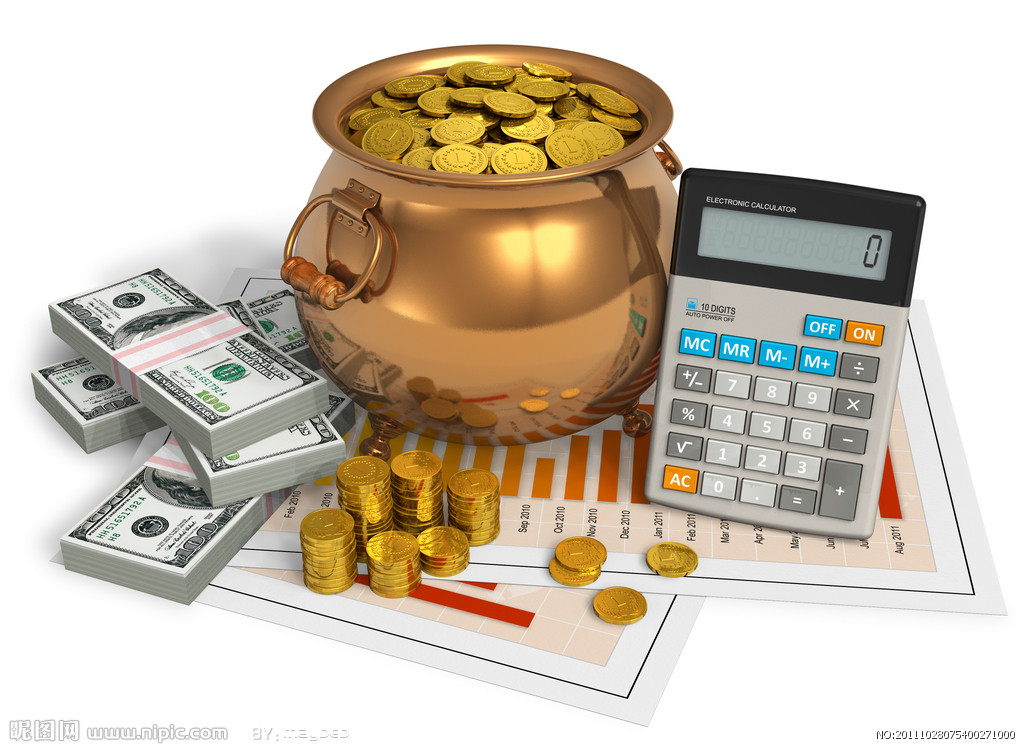 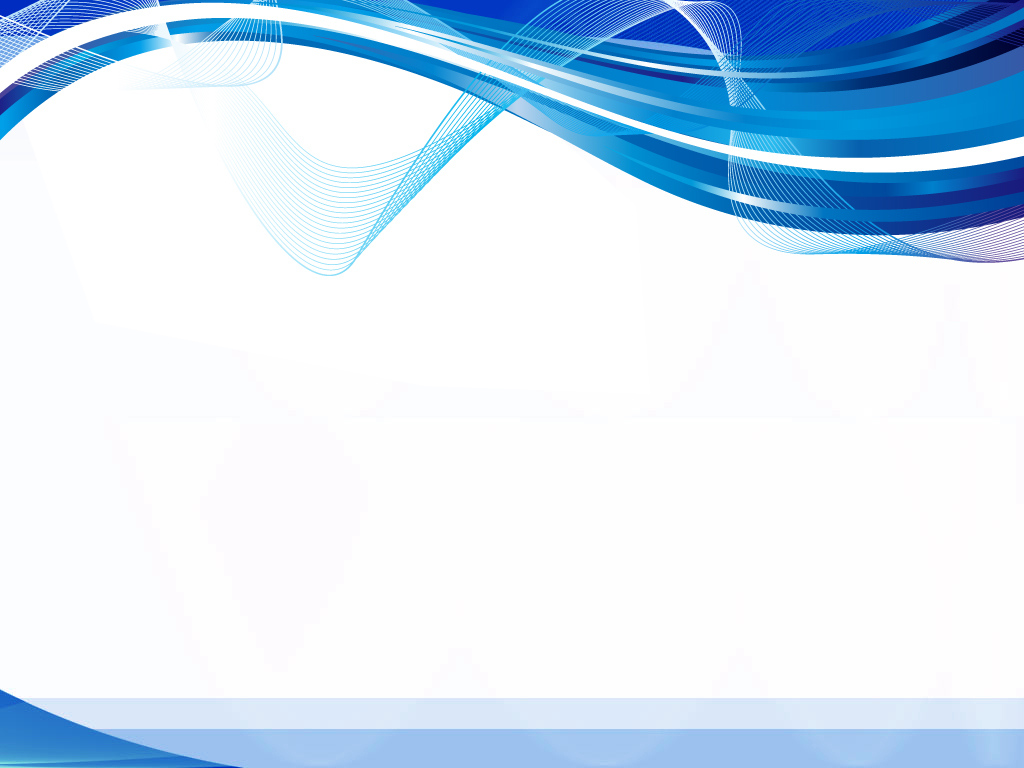 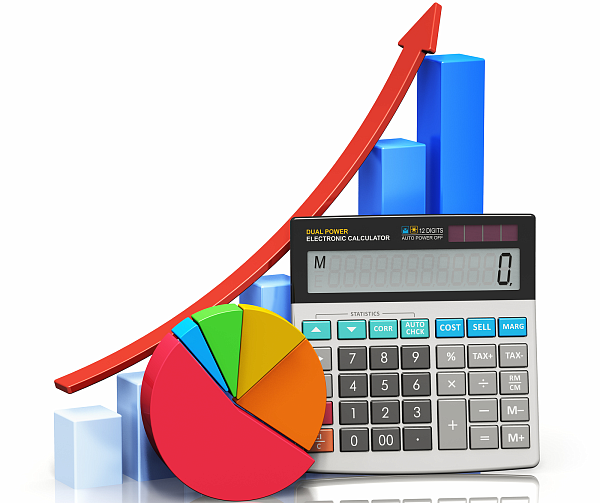 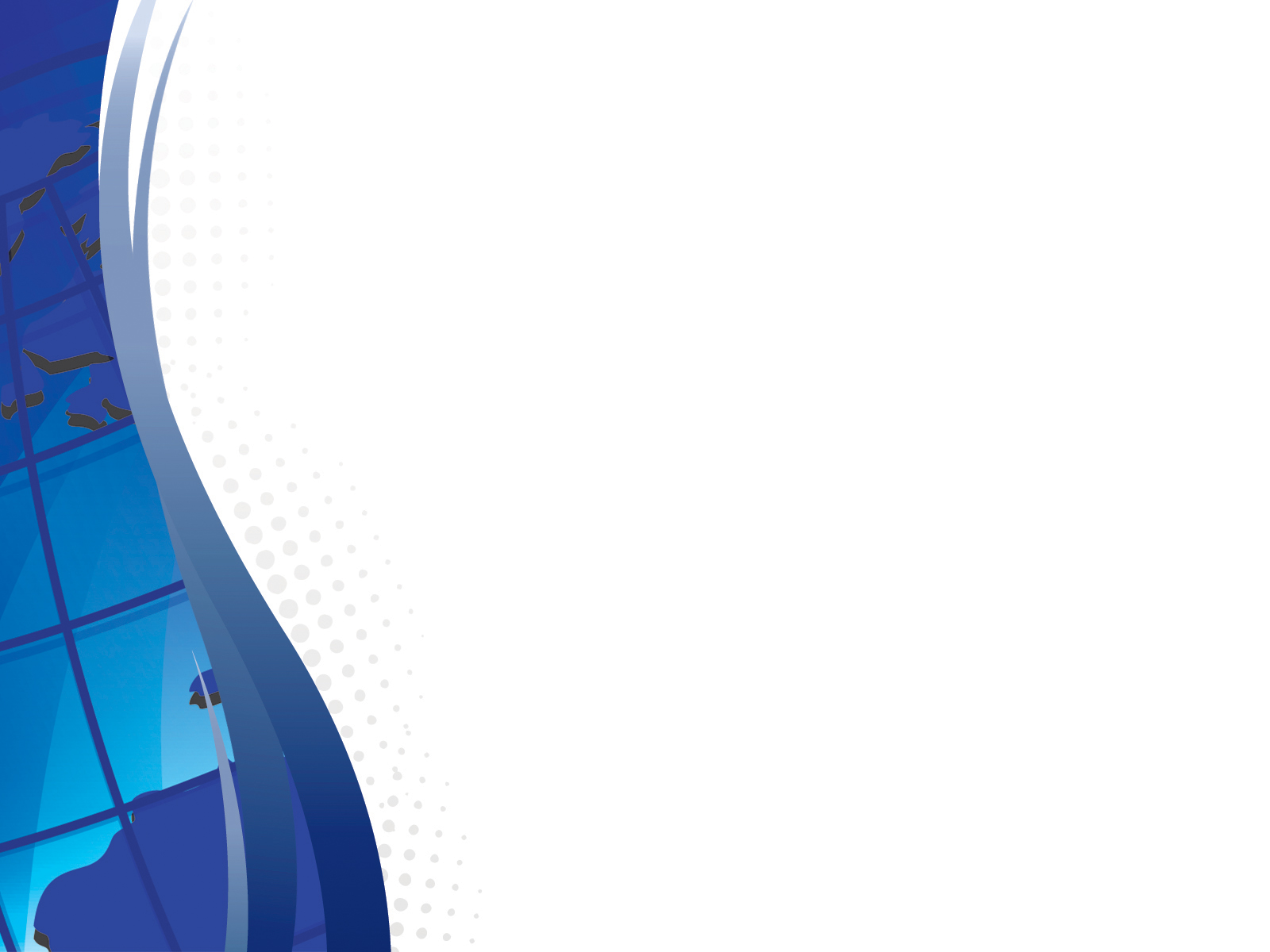 Динамика доходов Махнёвского муниципального образования за 2020-2022 г.г.
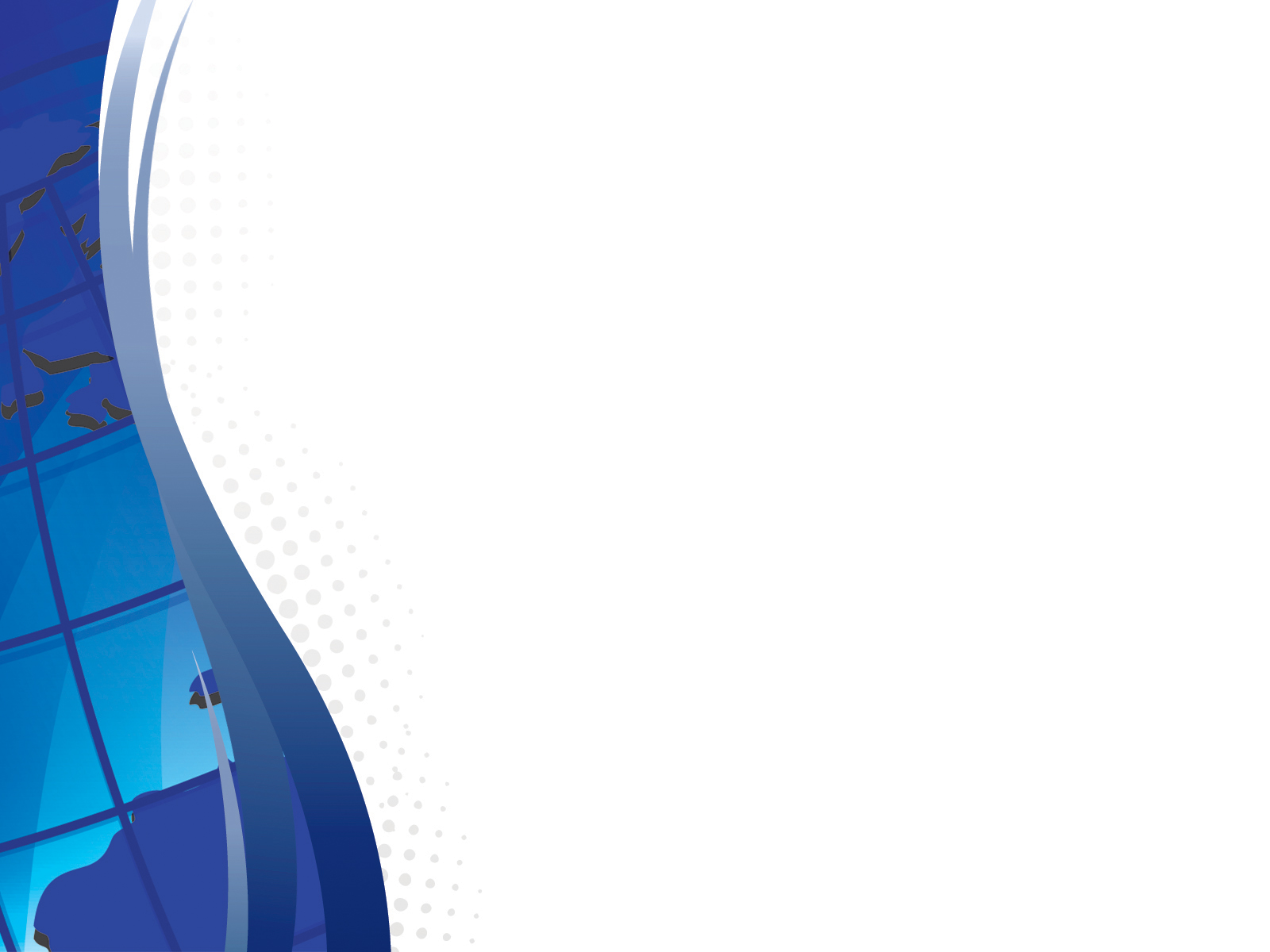 Динамика налоговых доходов по видам доходов за 2020-2022 г.г.
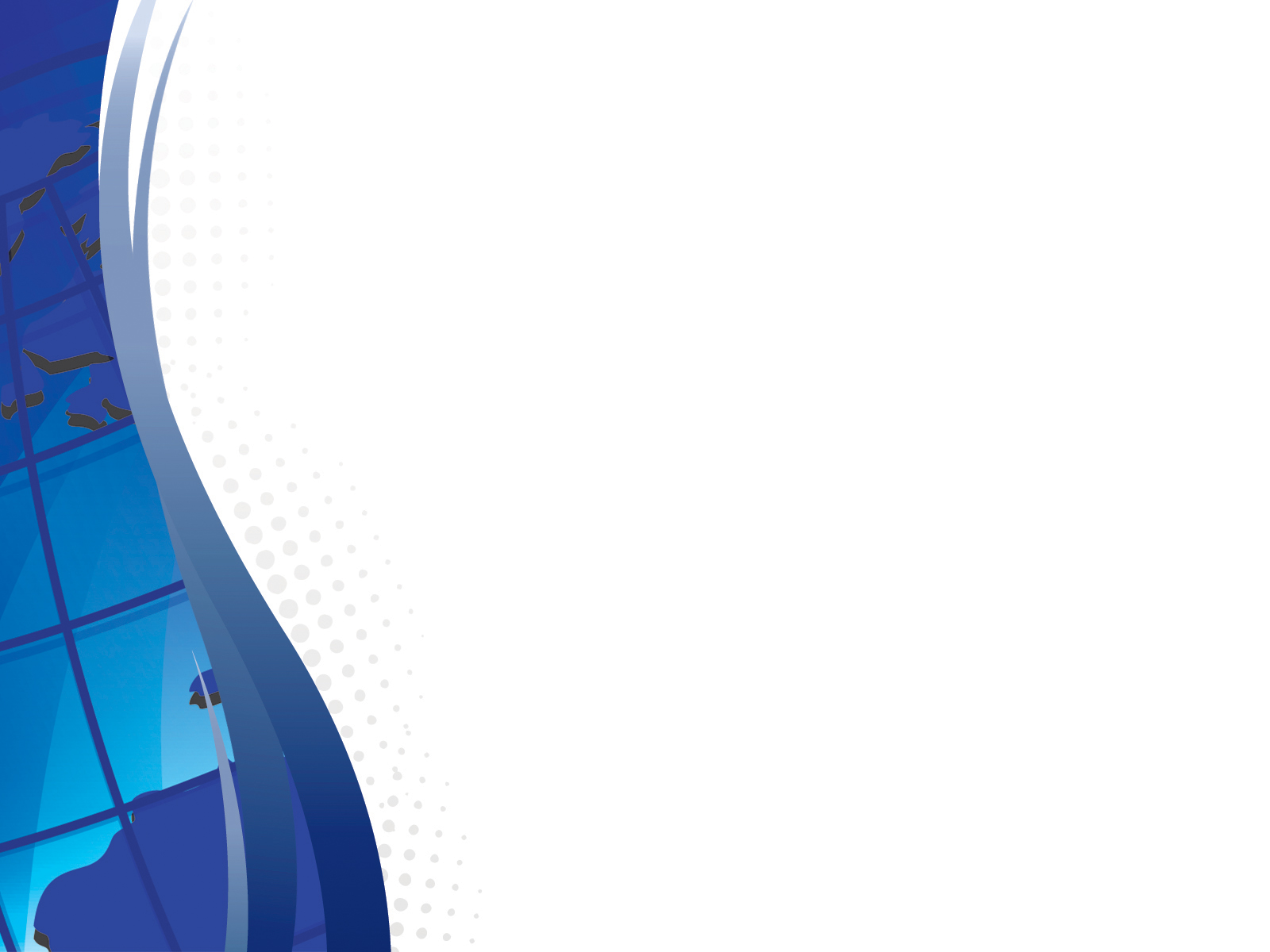 Динамика неналоговых доходов по видам доходов за 2020-2022 г.г.
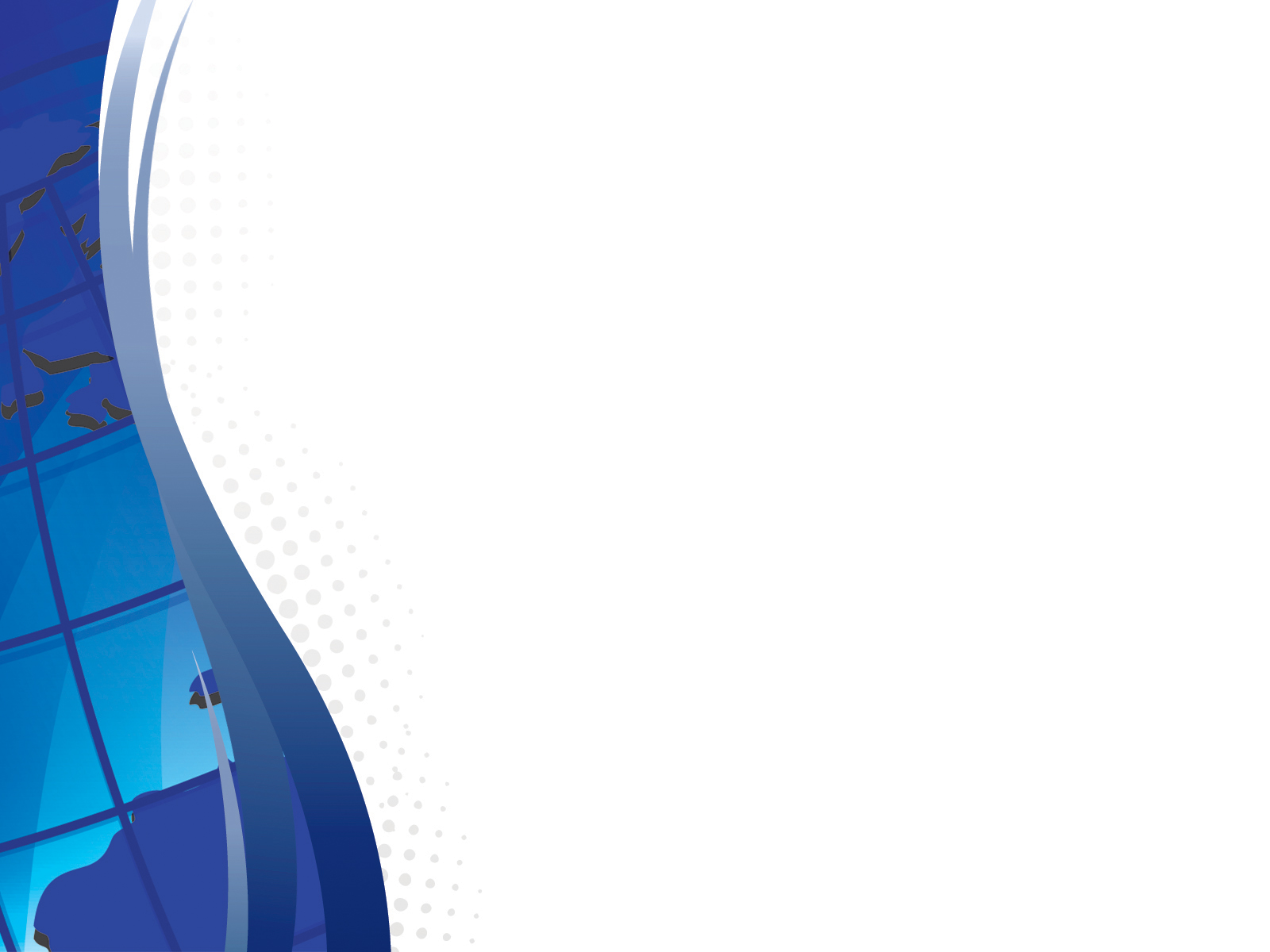 Динамика безвозмездных поступлений за 2020-2022 г.г.
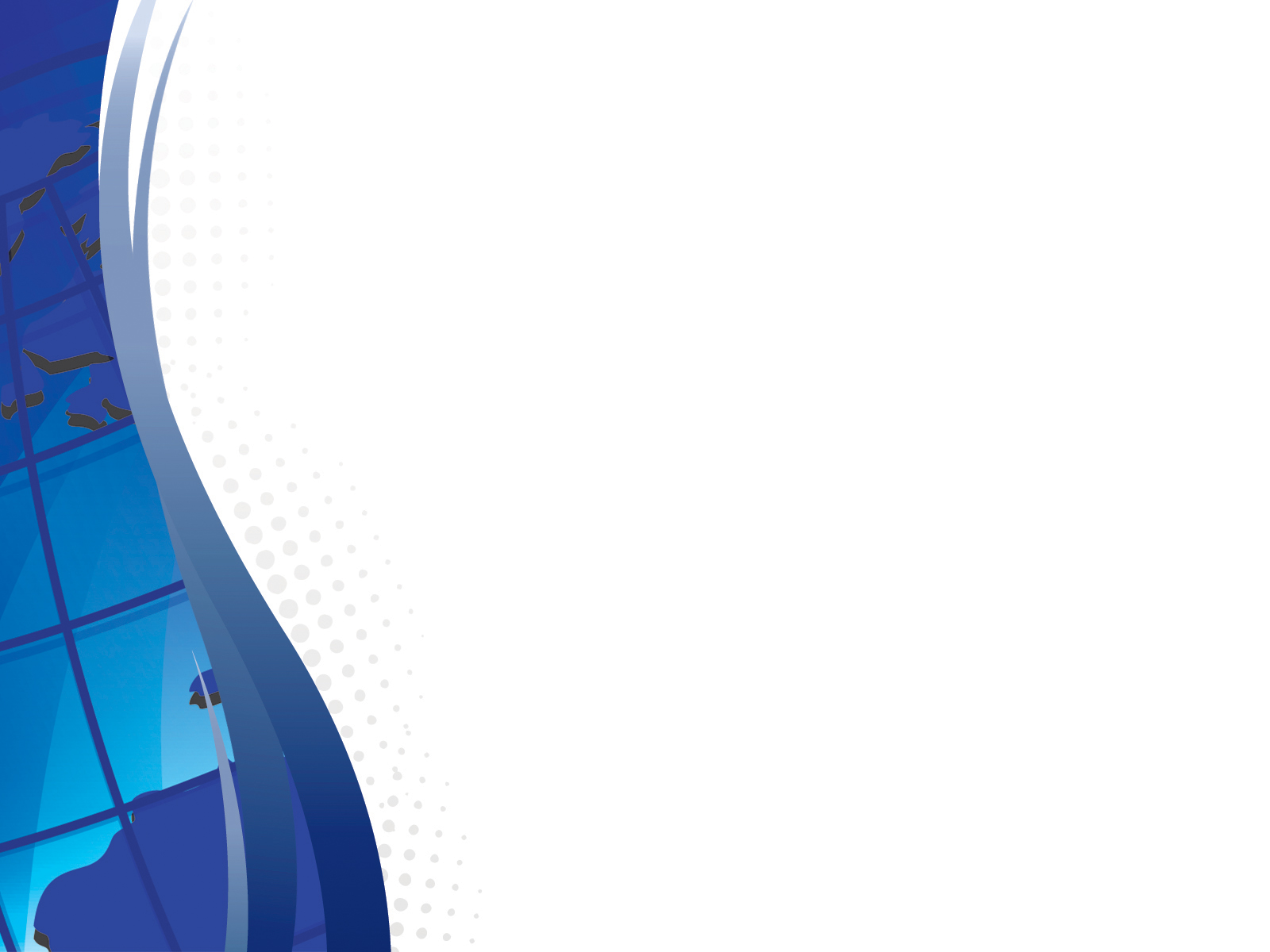 Удельный вес основных доходных источников в общем поступлении налоговых и неналоговых доходов Махнёвского муниципального образования за 2022 год
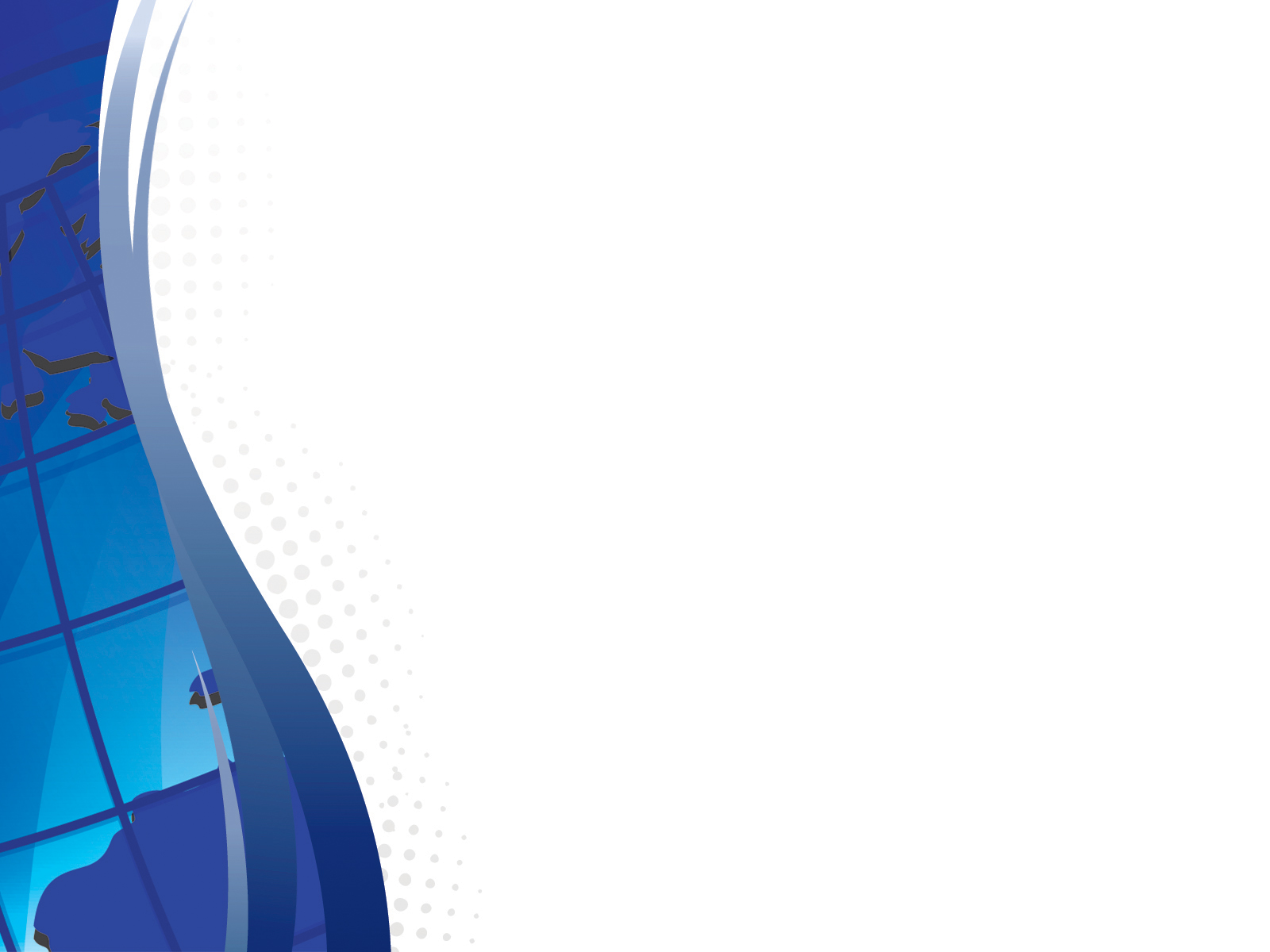 СТРУКТУРА БЕЗВОЗМЕЗДНЫХ ПОСТУПЛЕНИЙ В БЮДЖЕТ ЗА 2022 ГОД
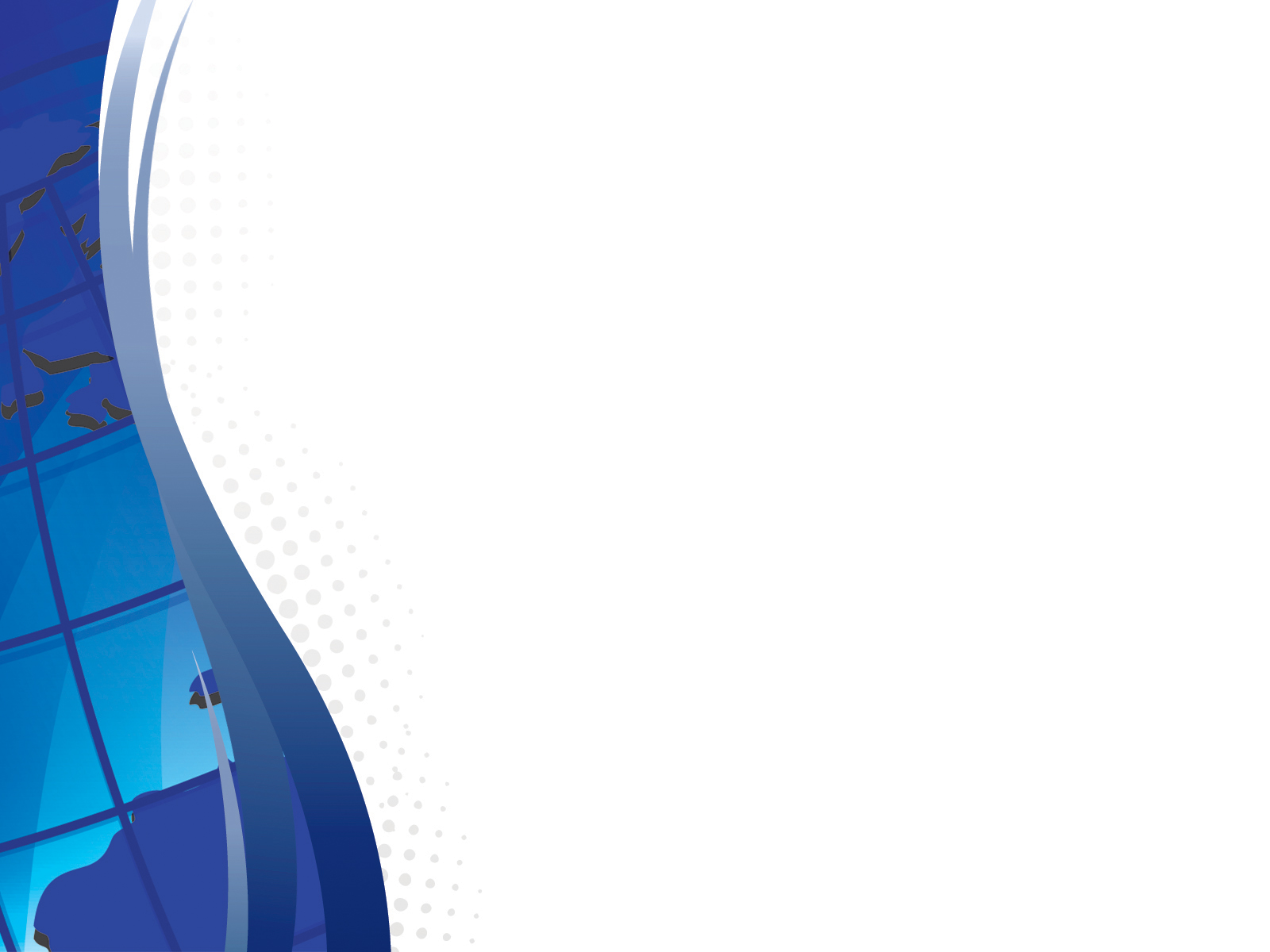 ИСПОЛНЕНИЕ БЮДЖЕТА ПО РАСХОДАМ ЗА 2022 ГОД
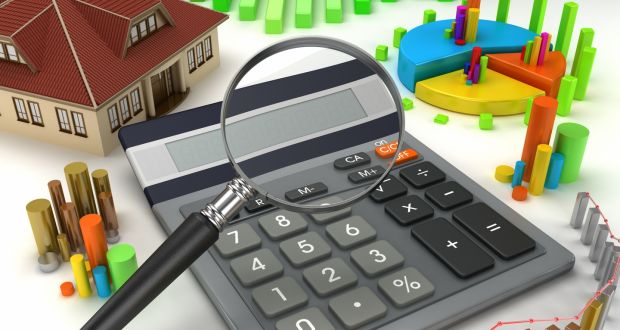 Общегосударственные вопросы
Национальная безопасность и правоохранительная деятельность
Национальная экономика
Жилищно-коммунальное хозяйство
РАСХОДЫ БЮДЖЕТА 
ПО ОСНОВНЫМ ФУНКЦИЯМ
Охрана окружающей среды
Образование
Культура, кинематография
Социальная политика
Физическая культура и спорт
Межбюджетные трансферты
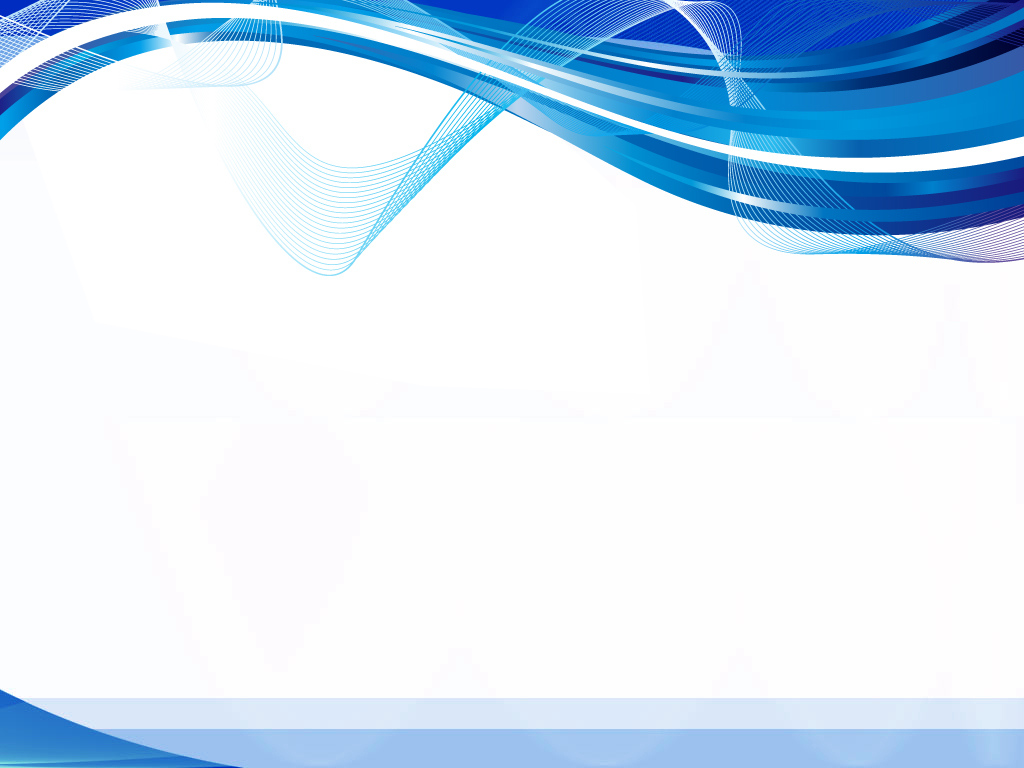 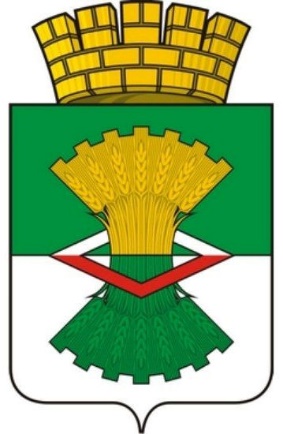 РАСХОДЫ
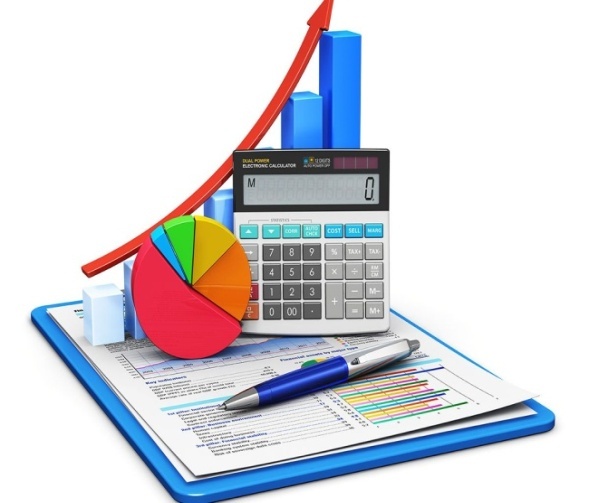 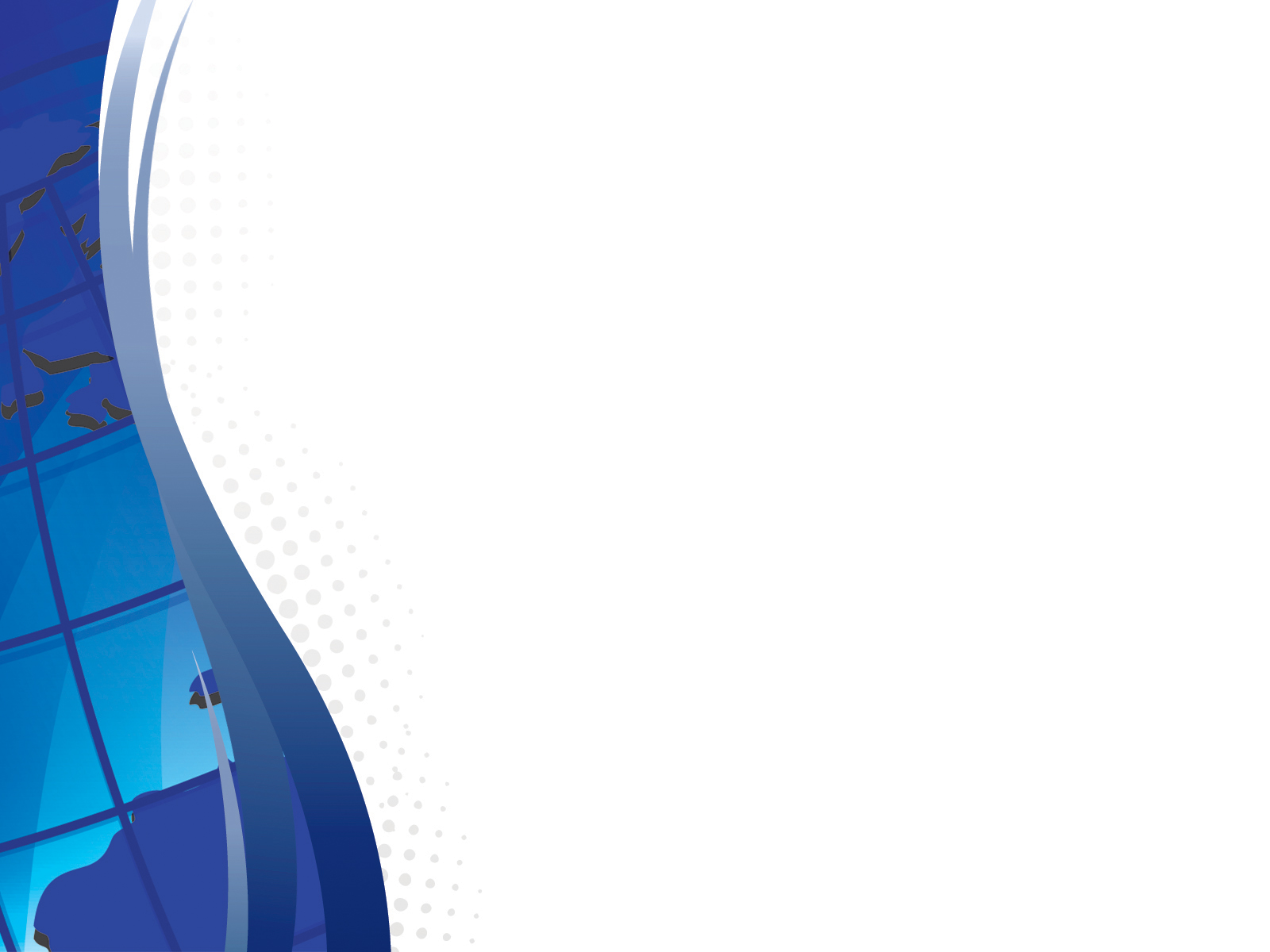 Расходы бюджета Махнёвского муниципального образования по расходам за трехлетний период2020-2022гг
Факт
Сведения о  расходах бюджета по разделам и подразделам классификации расходов бюджета
Исполнение муниципальных программ за 2022 год
Непрограммные расходы за 2022 год
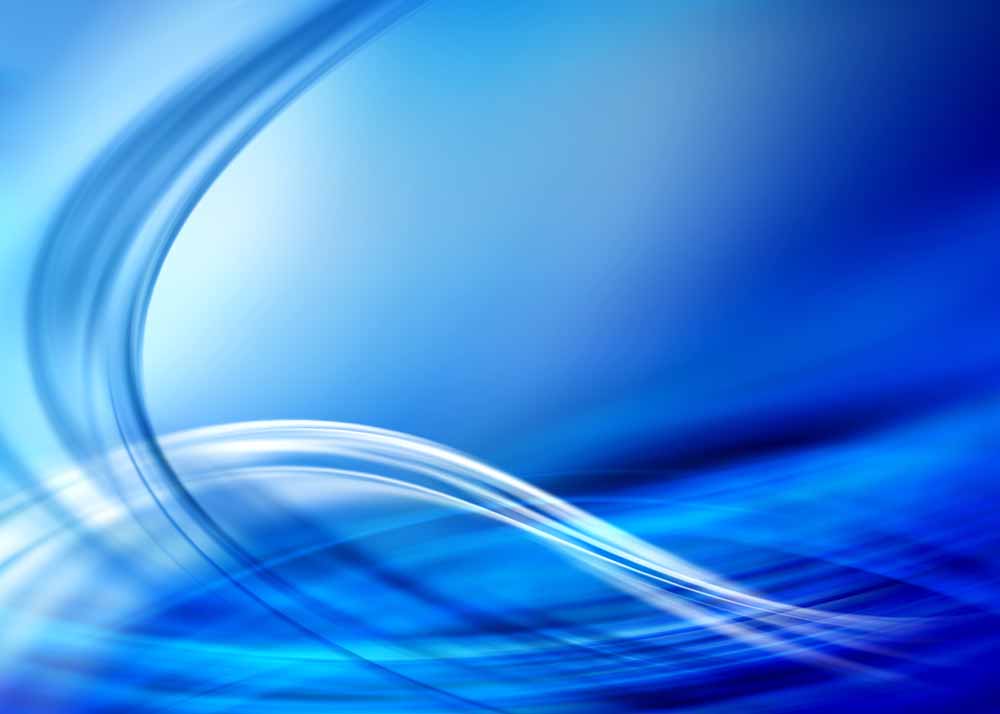 КОНТАКТНАЯ ИНФОРМАЦИЯ:

Финансовый отдел Администрации Махнёвского муниципального образования

624621, Свердловская область, Алапаевский район, пгт. Махнёво, ул. Победы,34
тел. : (34346)76-3-72, 76-4-68,e-mail: foadmmahnevo@yandex.ru
График работы:
С 8-00 до 17-00 – пн,вт,ср,чт
С 8-00 до 16-00 – пт
обед с 12-00 до 12-48
Выходные дни – сб, вс

Официальный сайт: mahnevo.ru

 Исполняющая обязанности начальника Финансового отдела Администрации Махнёвского муниципального образования: Козуб Светлана Александровна